Training Motiverende gespreksvoering
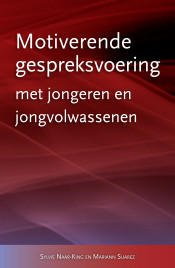 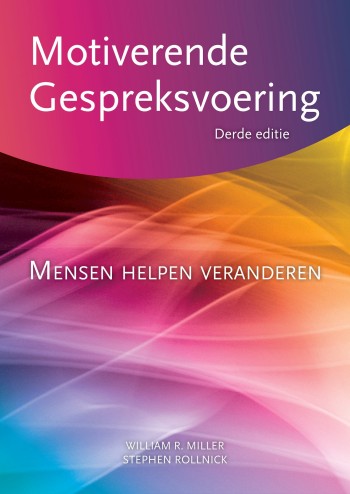 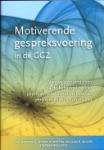 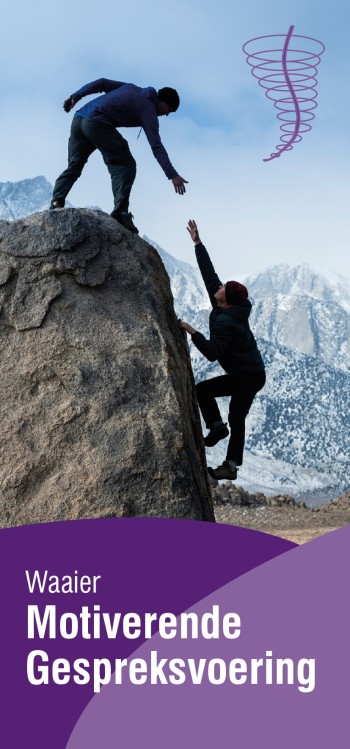 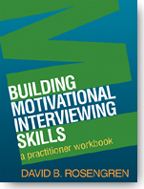 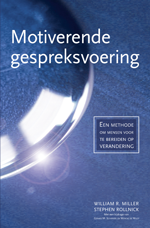 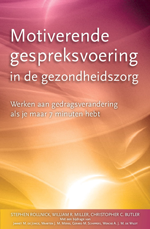 1
[Speaker Notes: Ter info: in de 3 sessies, zijn er otionele dia’s deze herken je aan een schuine streep door de dia nummer.

Je kiest zelf uit voorbeeld dia’s met een oefening of film

Optionele dia’s in je presentatie opnemen:
> Verborgen dia: Ga met muis op de dia staan, klik met rechtermuisknop en selecteer dia verbergen. Naast de dia zie je een streep door het cijfer, dan is dia in de diashow niet zichtbaar. Klik nog eens en streep verdwijnt, dia is geactiveerd]
Programma dagdeel 3
Plannen terugkomstbijeenkomst
Terugblik dag 1 + 2
Van Ontlokken naar Plannen
Vertrouwenstaal en betrokkenheid bij verandering
	versterken

Plannen 
SMART doelen op stellen

En hoe nu verder? 

Evaluatie en afsluiting
2
Terugblik 1e en 2e dagdeel
Inleiding motiverende gespreksvoering
Relatie bouwen en onderhouden en focussen: de kernvaardigheden ORBSI
motivatie
verbeterreflex
Omgaan met weerstand
verandertaal
Plannen (hoe en wanneer verandering?)
Ontlokken(of en hoezo verandering?)
Focussen (welke verandering?)
Engageren (gezamenlijk traject?)
Van Ontlokken naar Plannen
Tekenen van bereidheid nemen toe.
Uitproberen.
Samenvatting.
De hamvraag. 
(verwachtingsvolle pauze)
Duidelijk veranderplan (SMART).
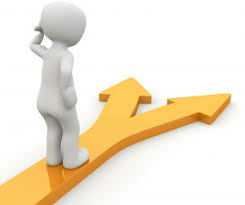 Plannen (hoe en wanneer 		    verandering?)
80
Ontlokken(of en hoezo verandering?)
Mobiliserende verandertaal
Afgenomen ambivalentie
Minder discussies 
Verandertaal 
Vragen over verandering
Experimenteren
Vooruit kijken
Oplossen
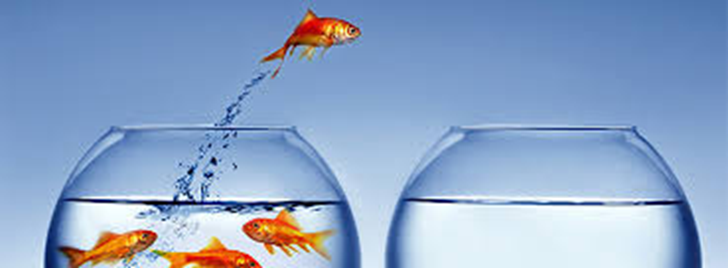 5
Gevaren
Onderschatten van ambivalentie (te gretig)

De wet voorschrijven

Te weinig richting geven
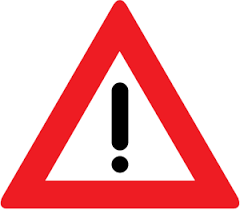 6
Focussen (welke verandering?)
Veranderplan opstellen
SMART: Specifiek, Meetbaar, Acceptabel, Reëel, Tijdsgebonden 
			
Doelen
Hoe 
Wanneer gelukt?
Hindernissen?
Wie ondersteunt veranderdoel
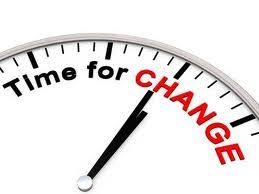 7
Ontlokken (of en hoezo verandering?)
Samenvatting en de hamvraag
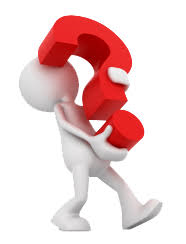 Veranderdoelen
Ambivalentie verwoorden
Motieven voor verandering
Hamvraag
84
Versterken commitment
Uitlokken mobiliserende verandertaal
Intenties tot uitvoering bespreken, bijv. schaalvragen
Intenties tot uitvoering ontlokken
Sociale steun vragen
Tegenzin onderzoeken
9
Terugkom bijeenkomst
Datum samen bepalen
Er is een programma, 
Ruimte voor eigen PUNTEN,
Wie verzameld deze en mailt aan trainers, 2 weken voor bijeenkomst?
10
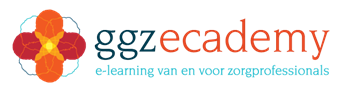 https://portaal.ggzecademy.nl/login
11